Chiba campaignCIMEL data(2017/07/16  20:12)
Irie lab
B4  Daichi Yonekawa
AOD Level 1.0 data from JUL of 2017
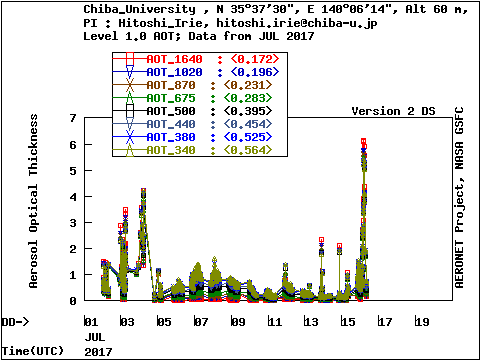 AOD Level 1.0 data from JUL 16 of 2017
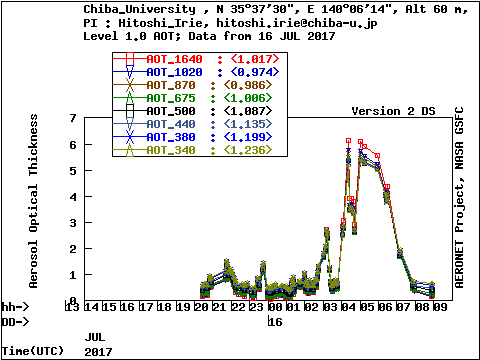 Water Vapor data from JUL of 2017
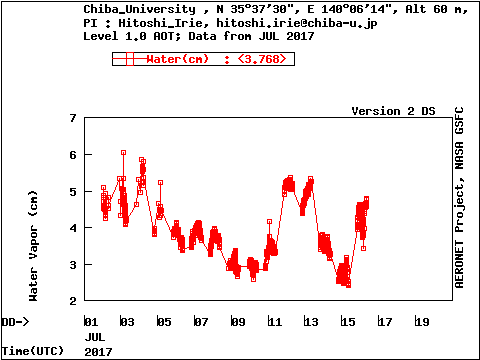 Water Vapor data from JUL 16 of 2017
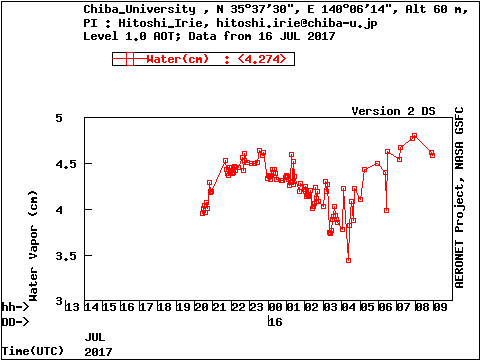 consideration
本日のAODは前日、前々日と比べて非常に高く、最高値は6.5を示していた。
　3連休の中日であったため、交通量の変化によって前日、前々　　　　
　日との違いが生じたのではないかと考えられます。

水蒸気量は昼過ぎに低い値を示し、その後再度上昇していた。